PENGERTIAN KELOMPOK SOSIAL
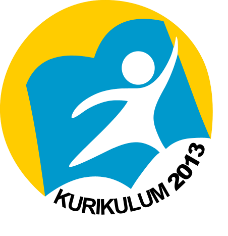 Burhan Bungin
Kelompok sosial adalah kehidupan bersama manusia dalam himpunan atau kesatuan yang bersifat guyub atau pun formal.
D.W. Johnson dan F.P. Johnson
Sebuah kelompok adalah dua individu atau lebih yang berinteraksi tatap muka (face to face interaction), dimana masing-masing menyadari keanggotaannya dalam kelompok, masing-masing menyadari keberadaan orang lain yang juga anggota kelompok, dan masing-masing menyadari kesalingtergantungan secara positif dalam mencapai suatu tujuan bersama.
J.P. Chaplin
Kelompok adalah sekelompok individu yang memiliki kesamaan dalam sejumlah karakteristik tertentu atau memiliki tujuan yang sama. Antara orang-orang tersebut saling berinteraksi, walaupun interaksi tidak perlu langsung dan tatap muka.
McDavid dan Harari
Kelompok sosial merupakan suatu sistem yang diorganisasikan pada dua orang atau lebih yang terhubung satu dengan lainnya. Sistem tersebut menunjukkan fungsi yang sama, memiliki sekumpulan standar (patokan) peran dalam berhubungan antar anggotanya serta sejumlah norma yang mengatur fungsi anggota dan kelompok.
M.E. Shaw
Kelompok merupakan dua orang atau lebih yang saling berinteraksi satu dengan yang lain, dan karenanya saling mempengaruhi.
Muzafer Sherif dan C.W. Sherif
Kelompok adalah suatu unit sosial yang terdiri dari dua atau lebih individu yang telah mengadakan interaksi sosial yang cukup intensif dan teratur, sehingga di antara individu-individu itu telah terdapat pembagian tugas maupun struktur dan norma tertentu yang khas.
Park dan Burgess
Kelompok sosial adalah sekumpulan orang yang memiliki kegiatan yang konsisten.
Syahrial Syarbaini
Kelompok sosial adalah kesatuan sosial yang terdiri dari kumpulan individu yang hidup bersama dengan mengadakan hubungan timbal balik yang cukup intensif dan teratur, sehingga diharapkan adanya pembagian tugas, struktur, serta norma-norma tertentu yang berlaku.
Simpulan mengenai kelompok sosial, di antaranya :
terdiri atas dua atau lebih individu,
individu-individu tersebut memiliki kesamaan,
adanya saling interaksi (langsung maupun tidak langsung) dan saling mempengaruhi,
terbentuknya struktur (nilai, norma, peran) khas,
ada tujuan bersama yang hendak dicapai.
Pertanyaan Uji Pengetahuan
Jelaskan pengertian kelompok sosial menurut M.E. Shaw !
Jelaskan pengertian kelompok sosial menurut McDavid dan Harari !
Jelaskan pengertian kelompok sosial secara umum !
Salam Sosiologi !